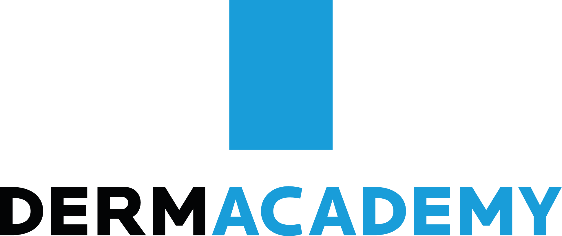 Charte CEDEF 

Modèle de Cas
Titre (ne pas forcément mettre le diagnostic si on veut du « suspense »
Prénom, Nom
Spécialité
Directement présentation du cas
Veillez à ne pas mettre trop de texte, privilégier l’iconographie ++ clinique, anapath, radio selon les cas
Pour la présentation du cas : 4-6 diapos max
Une diapo de synthèse du raisonnement diagnostique ou thérapeutique ou qui donne juste le diagnostic(pour souligner l’originalité)
Discussion
2-3 diapos maximum
Rester ciblé sur le cas pas de généralités inutiles
Conclusion
Ne pas reprendre toute la discussion, juste le message fort intérêt du cas, perspectives éventuelles
Pas de diapos de biblio